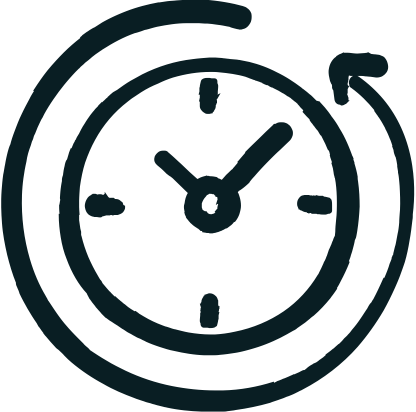 1 timme
Utvärdera testet
Dags att bestämma nästa steg efter att ha testat en prototyp av er idé!
Övningens steg
Börja med att kika på resultaten från testet.
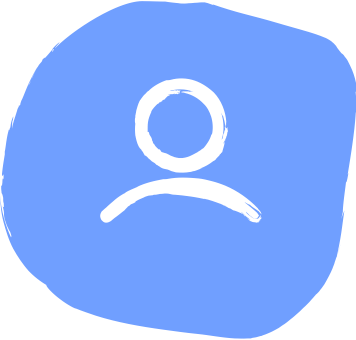 Enskilt
10 min
Övningen guidar dig
Pröva att ta fram de viktigaste lärdomarna som guidar beslutet om vidareutveckling av prototypen
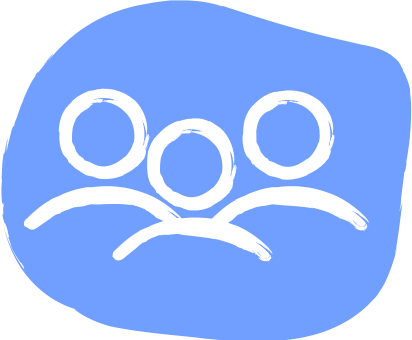 Grupp
35 min
Utveckla processen och ditt lärande genom reflektion.
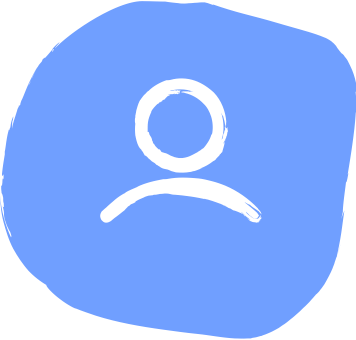 15 min
Enskilt
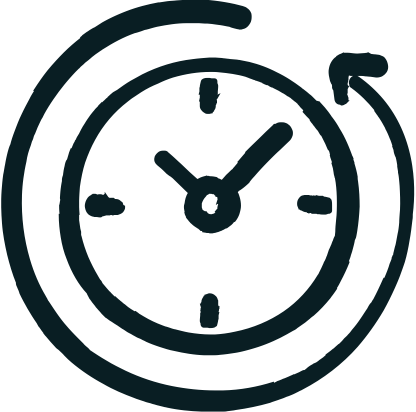 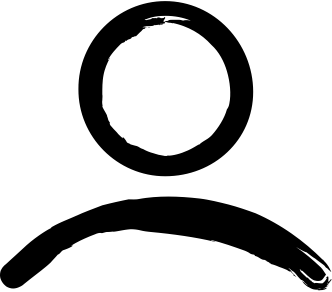 10 min
Enskilt
Börja
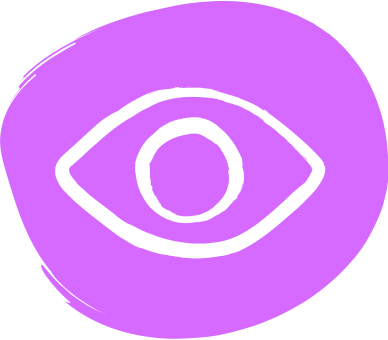 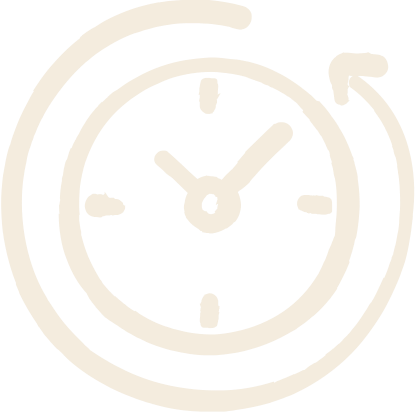 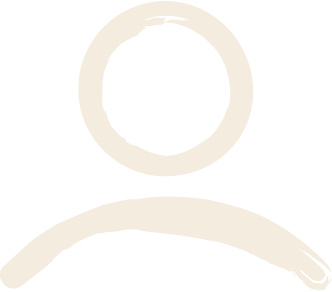 2 min
Läsa
Enskilt
Vad händer efter testet?
Att iterera betyder att designprocessen är cyklisk. 
Att testa idéer, utvärdera resultatet, justera idékonceptet och att testa igen om det behövs.
För att förstå vad som hände under testandet av prototypen av er idé och vad som borde hända framåt är det viktigt att teamet sammanfattar och tar fram lärdomar från testresultaten.  
Denna övning inkluderar en mall som hjälper teamet att svara på de viktigaste frågorna och stöttar er att bestämma vilket som är ert nästa steg:
Att idékonceptet visar bra potential och det är dags att växla upp testandet
Att iterera idékonceptet och fortsätta testa en justerad prototyp
Att lägga ner testet och hoppa över till en annan idé med bättre potential
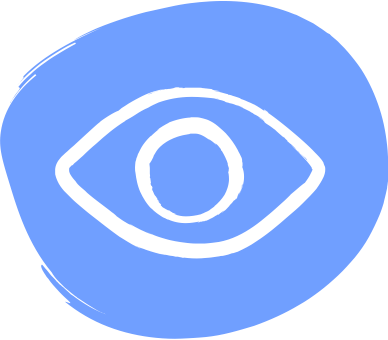 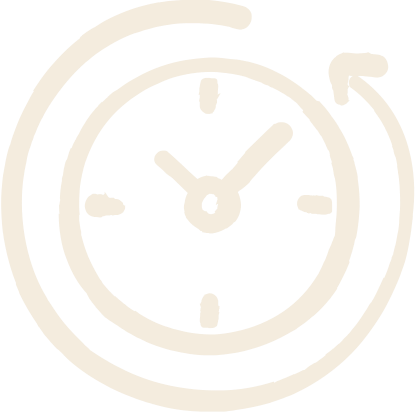 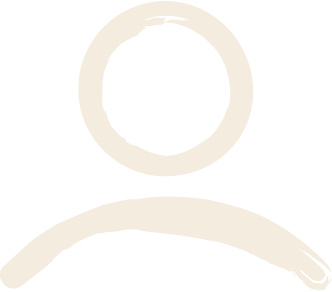 3 min
Läsa
Enskilt
Spännande resultat!
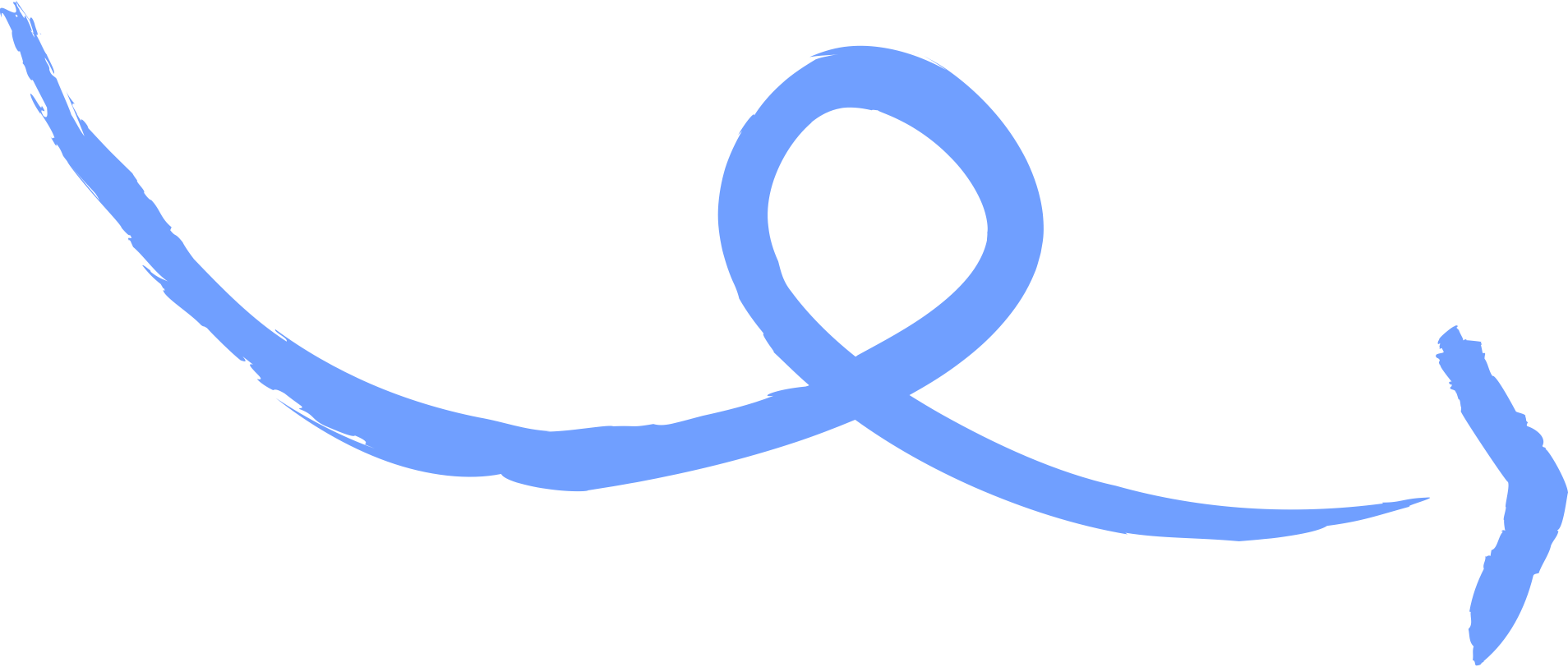 Berätta för teamet att det är dags att fånga upp vad ni lärde er från ert test av en möjlig lösning. Det blir ett sätt att dokumentera och kommunicera ert innovationsarbete och grunden för att bestämma nästa steget i innovationsprocessen.
Dela PPT-mallen (bilderna 6-10) med teamet så att de kan förbereda en kort presentation av vad som hände under testet till ert möte (Testa-fasen i denna övning). Teamet behöver utgå från sin Testplan och förberedelserna tar ca 30 min. Tänk på att få med anteckningsfältet i delningen, där står instruktionerna.
Bjud in till ett uppföljningsmöte med teamet på 35 min (Testa-fasen).
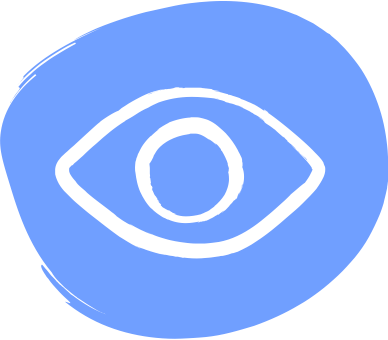 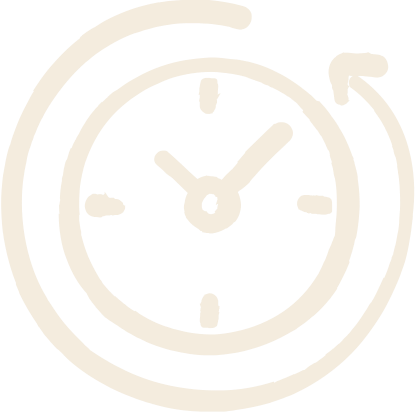 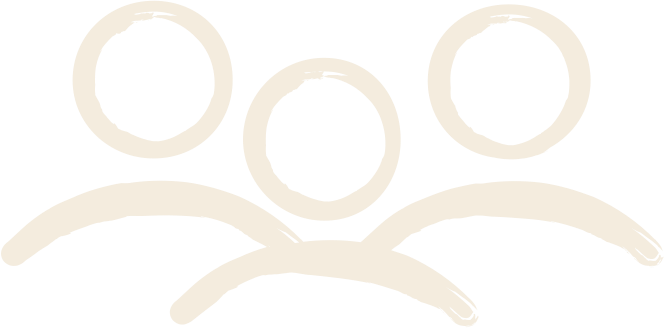 30 min
Läsa
Grupp
Hej! Vad grymma ni är!
Använd den följande mallen för att presentera er idé och hur ni testade den. Instruktionerna för varje bild finns i anteckningsfälten. Det här är inte en detaljerad slutrapport, snarare en kort och koncis sammanfattning (15 min totalt för presentation) av det viktigaste punkterna - bara det som behövs för att bestämma nästa steg i innovationsprocessen.
Ni har jobbat hårt med att ta fram och testa en möjlig lösning till en viktig utmaning. Nu är det dags att berätta om det, förbered i denna mall och presentera under ert bokade möte.
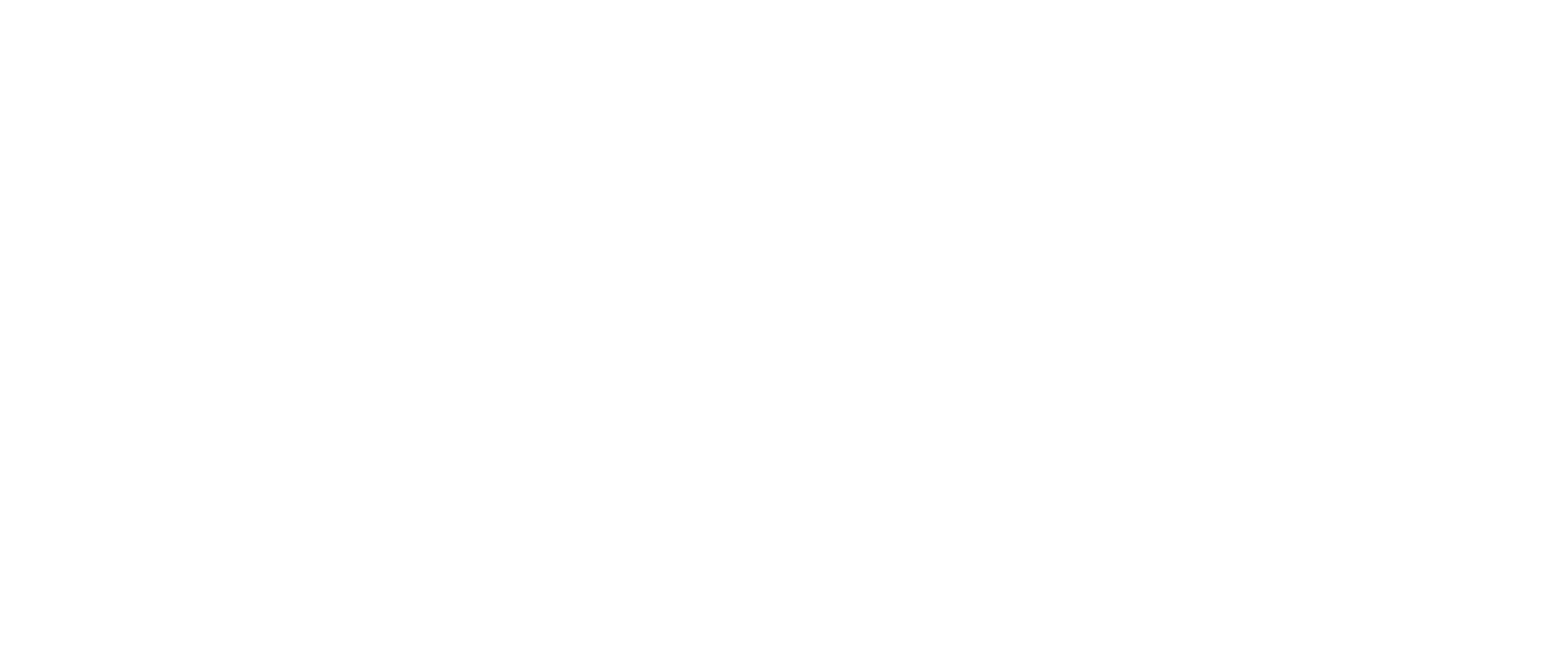 [Speaker Notes: Denna mall fylls i av teamet som har arbetat operativt med att testa en idé som kan vara en eventuell lösning.]
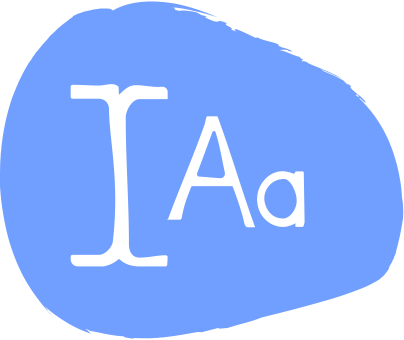 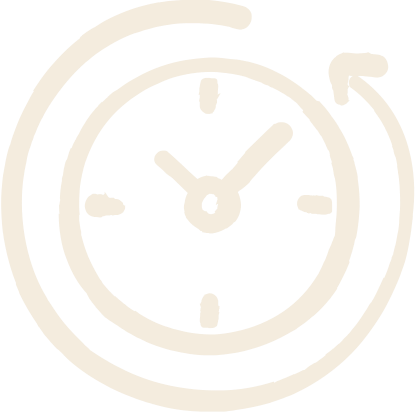 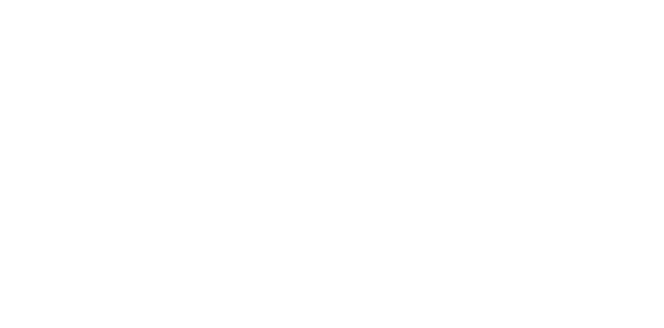 2 min
Skriva
Grupp
Namn på idén
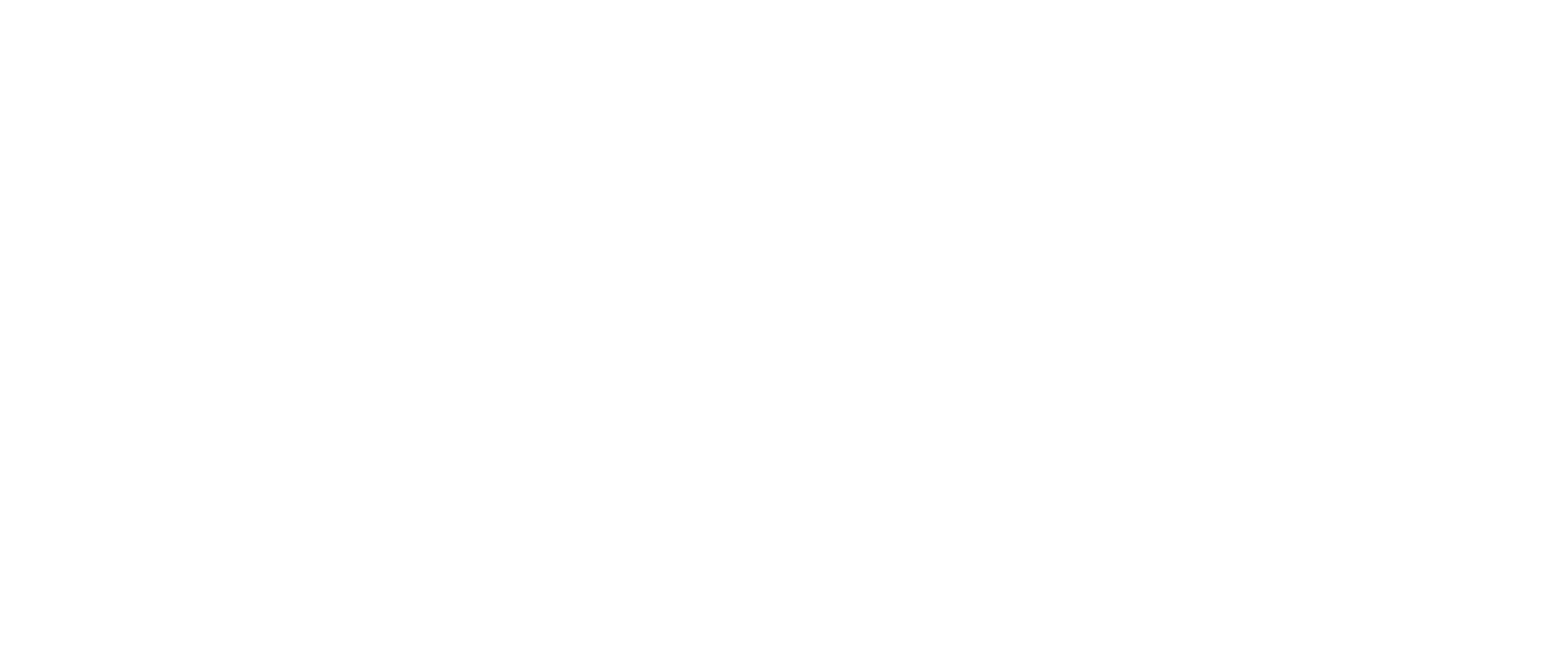 En lösning för utmaningen
[Speaker Notes: Börja med att fylla i namnet på er idé samt vilken utmaning ni löser. Lägg gärna till bild!]
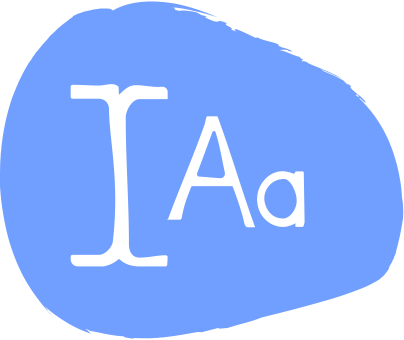 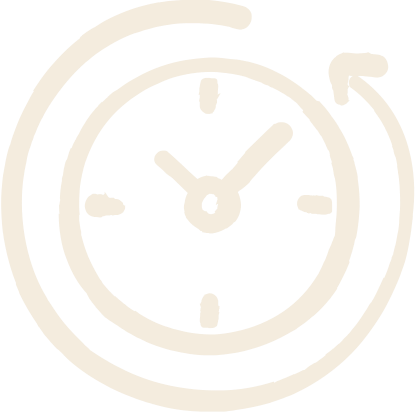 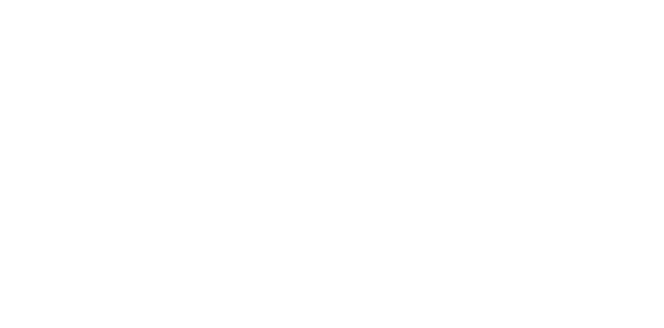 10 min
Skriva
Grupp
Utmaningen
[Speaker Notes: Titta tillbaka på er Testplan. Vilken är utmaningen som är i fokus och varför är det viktigt att lösa den? Berätta också om de viktigaste insikterna om användarnas behov som togs fram under användarutforskning fasen samt varför ni valde att prioritera dem. Lägg gärna till flera presentationsbilder för att visa statistik och foton/citat från användarutforskningen. Max 5 min presentation.]
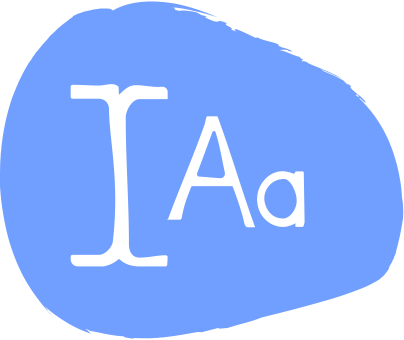 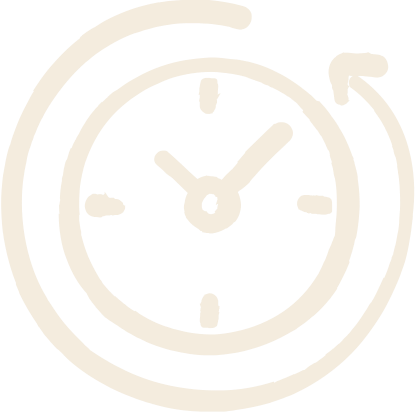 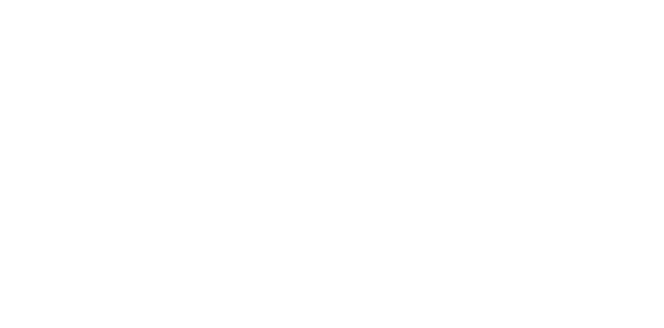 10 min
Skriva
Grupp
Idén
[Speaker Notes: Vad är idén och hur testade ni den? Berätta vad som är syftet med idén, och hur den skapar nytta för användaren. Inkludera gärna bilder av prototypen och hur användarna testade den. Max 5 min presentation.]
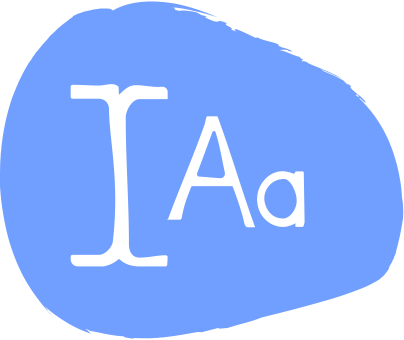 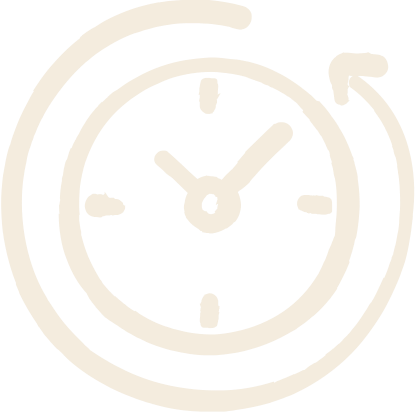 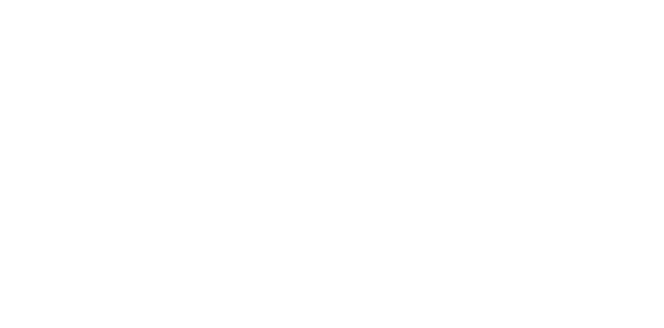 10 min
Skriva
Grupp
Testresultat
[Speaker Notes: Vilka är de viktigaste resultaten från testet? Stämmer resultatet med era förväntningar? Finns det reaktioner och kommentarer (både positiva och negativa) som alla eller de flesta testare hade gemensamt? Vet ni varför testarna har sagt eller reagerat så? Lägg gärna till flera presentationsbilder om det behövs. Max 5 min presentation.]
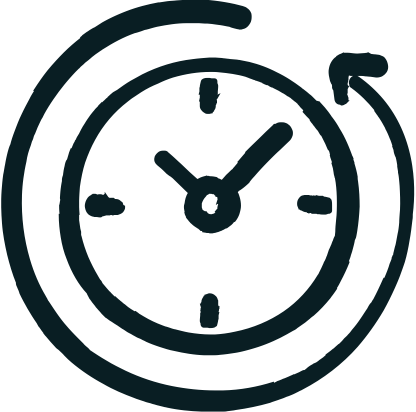 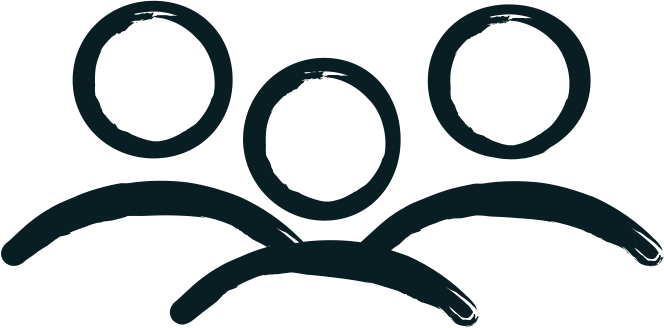 30 min
Grupp
Pröva
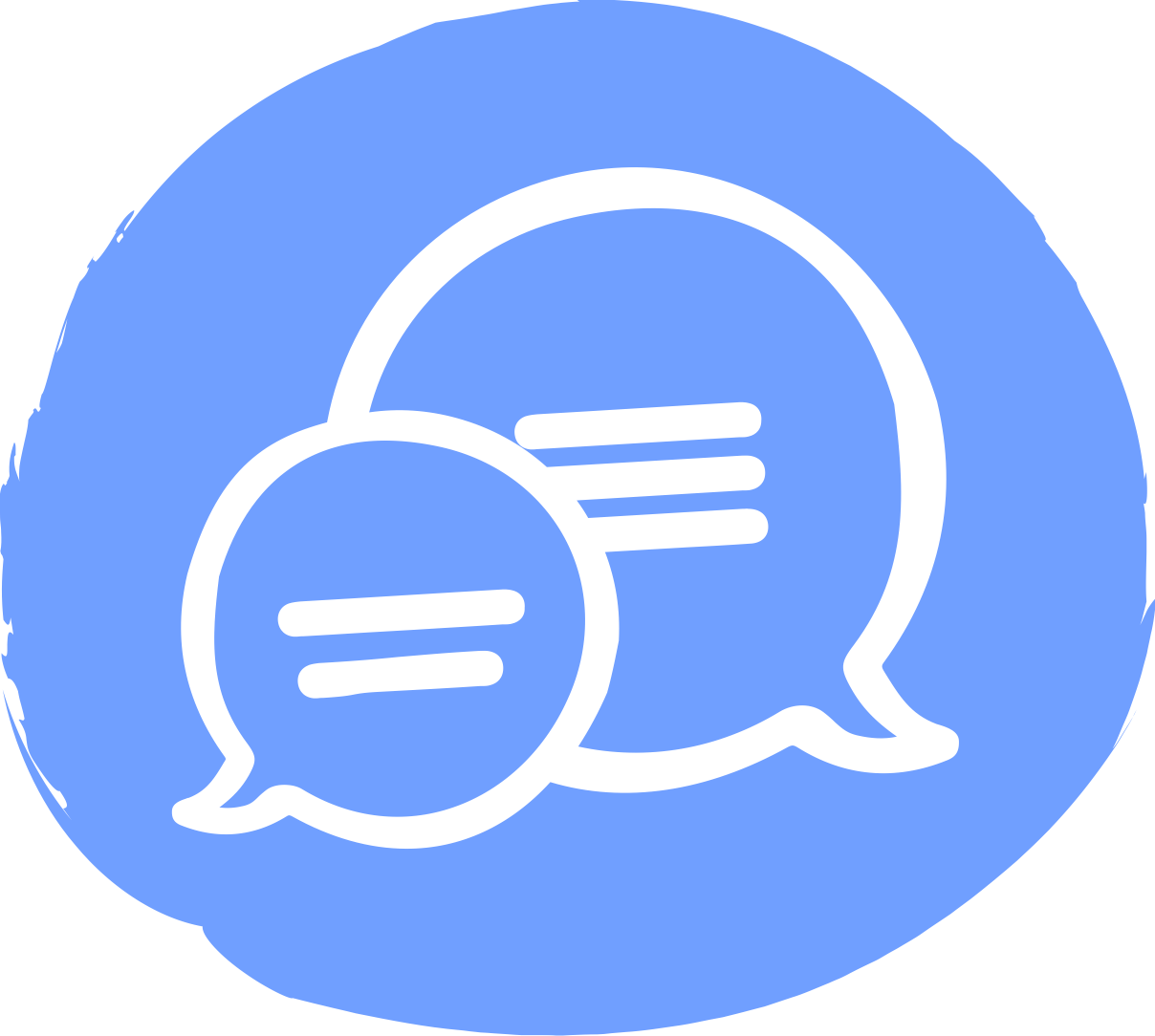 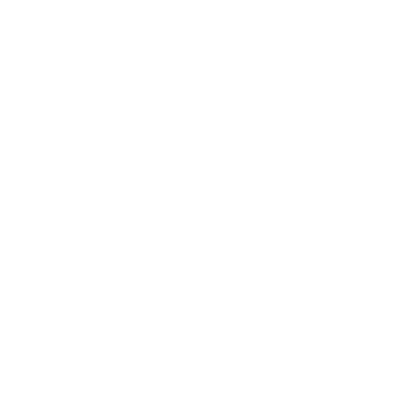 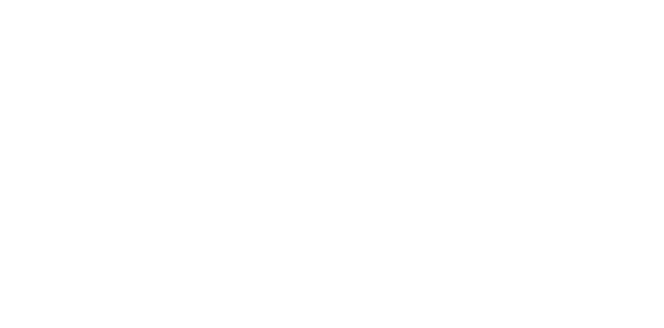 15 min
Prata
Grupp
Presentation
Glöm inte att ha kul!
Välkomna! 
Rivstarta mötet med en presentation från gruppen. Utgå gärna från de förberedda sidorna (6-10).
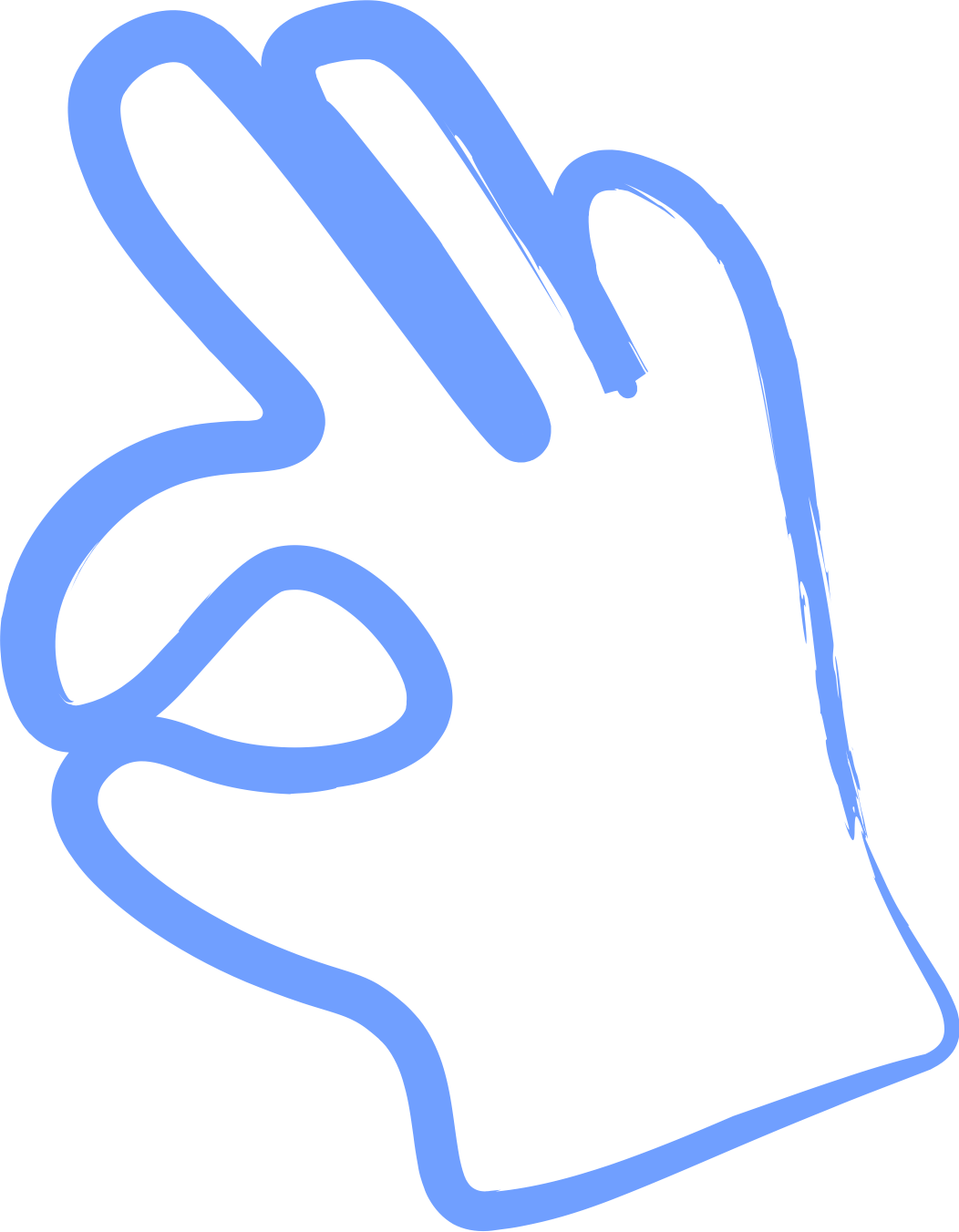 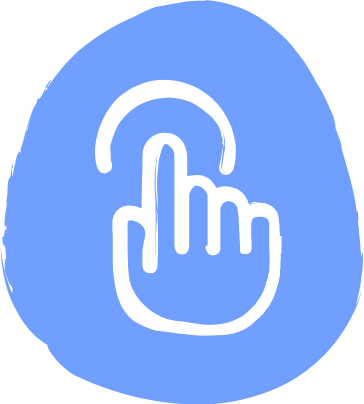 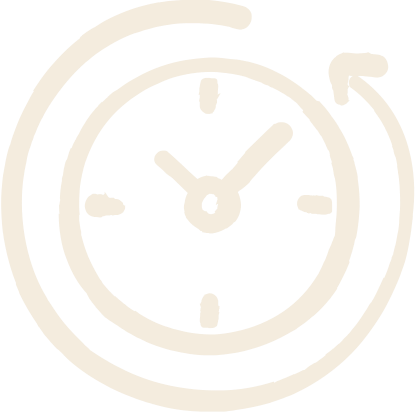 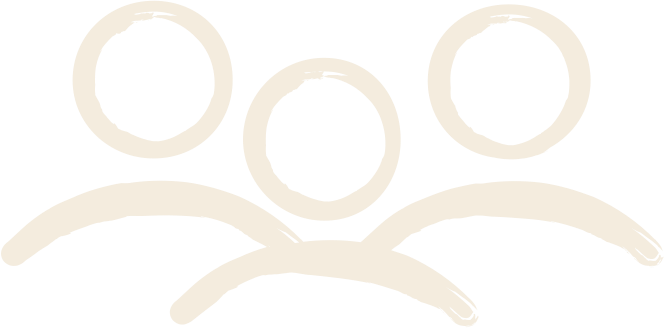 15 min
Interaktiv
Grupp
Utifrån målet som nämndes i Testplanen, spendera 15 min för att diskutera hur de som testade prototypen av idén reagerade. Det här blir grunden för hur ni bestämmer nästa steg i innovationsprocessen.
Beslut
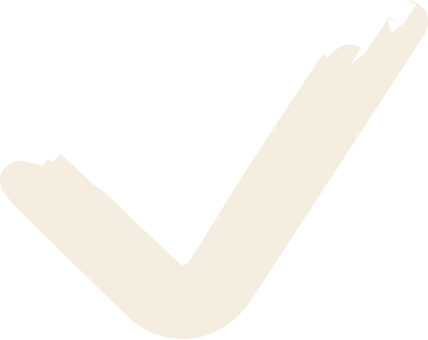 Nästa steg
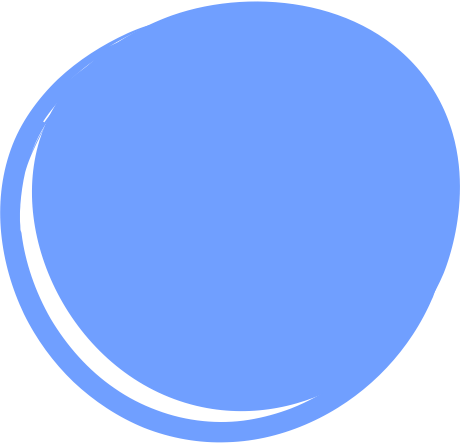 Reaktionerna var överväldigande positivt och idén skapar tydligt värde för användarna.
Kul! Nu är det dags att gå närmare implementering genom att växla upp testandet!
Nästa steg
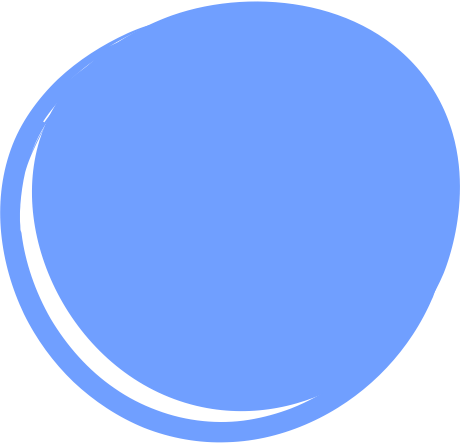 Reaktionerna var positiva till vissa men inte alla delar av idén. Det är inte helt tydligt att idén kommer att lyckas som den är nu.
Iterera prototypen genom att behålla det som uppskattades och justera eller ta bort det som inte fungerade. Skriv en ny testplan och testa igen!
Nästa steg
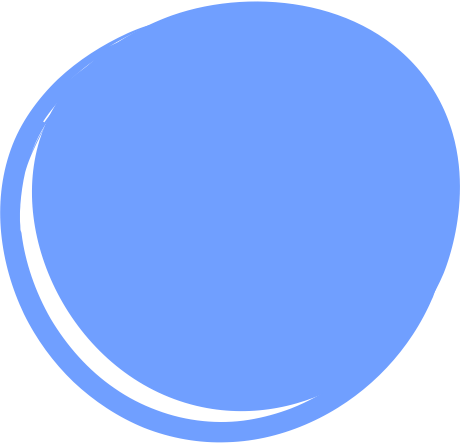 Reaktionerna var mest negativa och testarna hade svårt att se relevans av idén för dem.
Helt OK! Ni vet nu mycket mer om användarens behov i förhållandet till utmaningen! Att tidigt lägga ner en idé och att använda era lärdomar för att välja en annan idé som har bättre potential är också ett bra resultat.
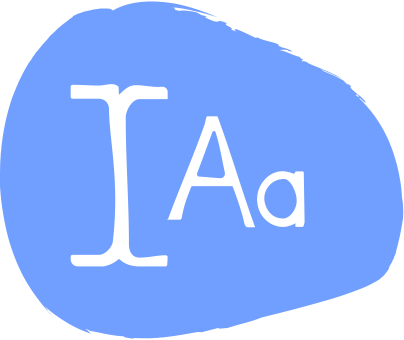 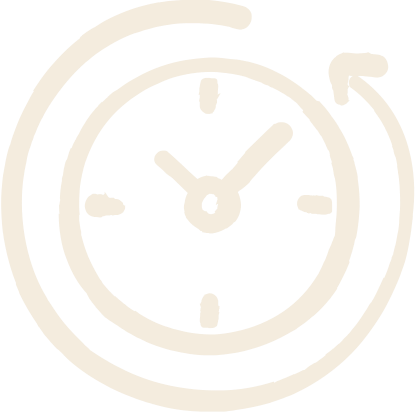 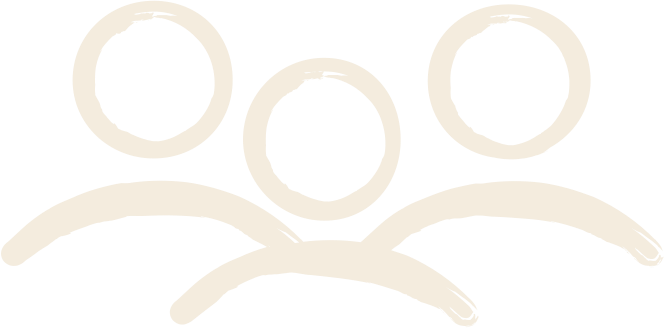 10 min
Skriva
Grupp
Vidare
Vad bra att ni har valt en väg framåt! Ta 5 minuter och skriv vad som behöver göras här näst och när, samt vem som tar ansvar för varje punkt.
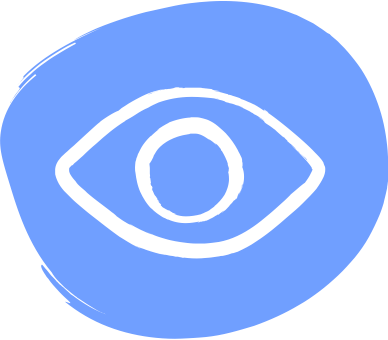 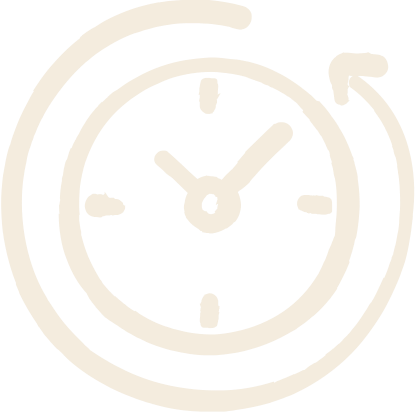 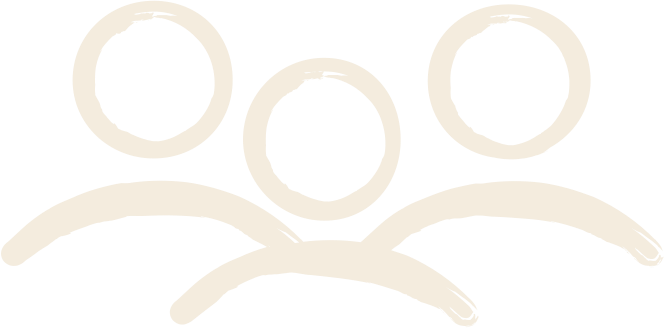 15 min
Läsa
Grupp
Tack!
Ta med er anteckningarna i ert fortsatta arbete. Är ni redo att växla upp – fortsätt till pass 4 i träningsprogrammet Led ett initiativ.
Applådera nu er själva för ett bra arbete, det är inte helt lätt att fatta dessa beslut!
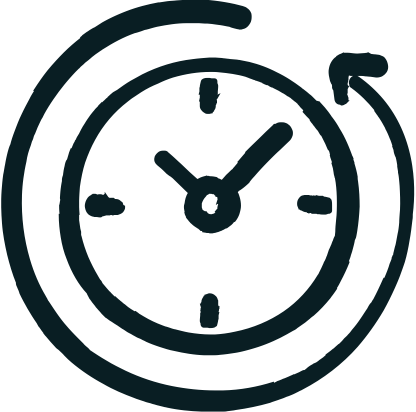 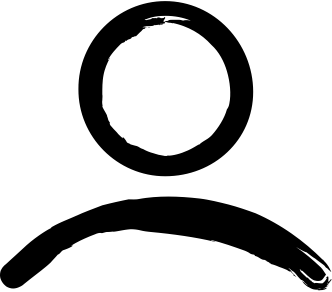 15 min
Enskilt
Utveckla
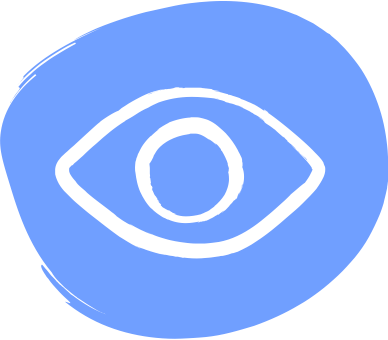 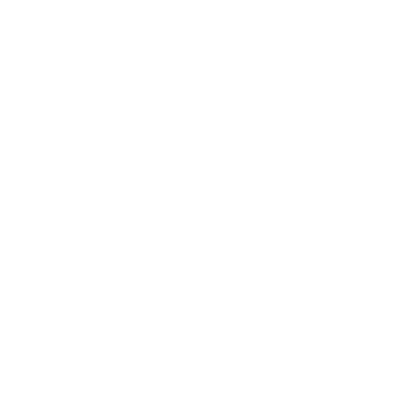 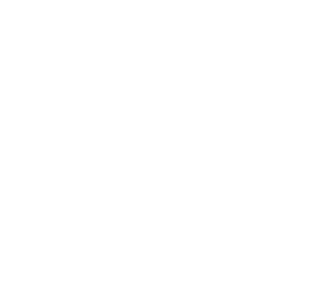 5 min
Läsa
Enskilt
Hur gick det?
Ordet agil kommer från engelskans ”agile” som betyder lättrörlig eller smidig. Ett agilt arbetssätt bygger på ett iterativt och utforskande sätt, för att lösa problem.
Att arbete med innovation är i sig själv en agil och interaktiv process. Det är därför en bra vana att regelbundet reflektera över hur processen har gått, vad ni har lärt er, och om det finns saker som kan förbättras.
Använd 15 värdefulla minuter till att reflektera över vad teamet och du har åstadkommit hittills, från utforskande av utmaning till beslut om fortsättning. Finns plats för anteckningar på nästa bild.
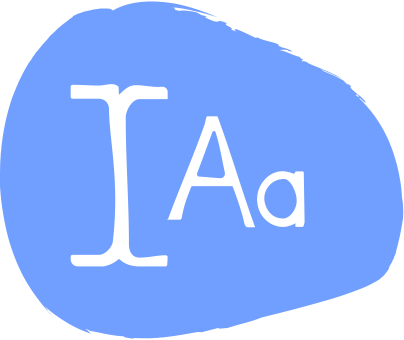 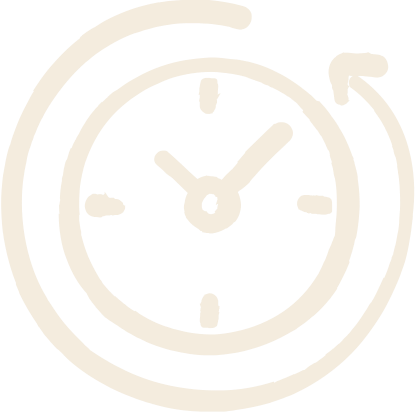 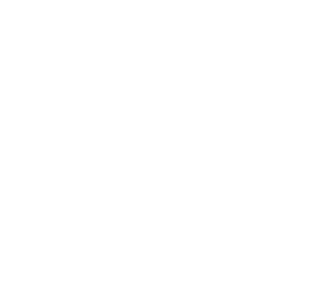 10 min
Skriva
Grupp
Reflektera
Vilka var era framgångsfaktorer?
Vad hindrade er i ert arbete?
Vad kan vi göra annorlunda nästa gång?
Dokumentets syfte
Mer info:
www.hejainnovation.se 
uppsala.se/innovationskraft 
innovation@uppsala.se
Detta dokument är en prototyp av Lärandeprojektet för innovationsledning (2021-2022). 
Ett projekt av Uppsala kommun tillsammans med Helsingborgs stad, och flera andra kommuner. Vinnova finansierade arbetet. 
I vetskap om informationen på denna sida får innehållet delas.
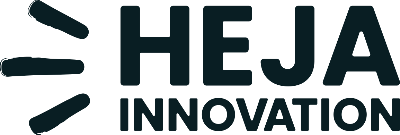 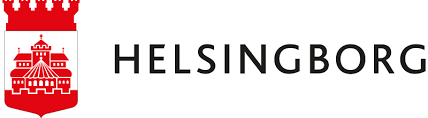 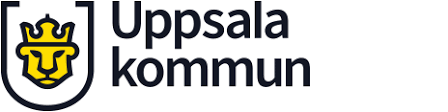 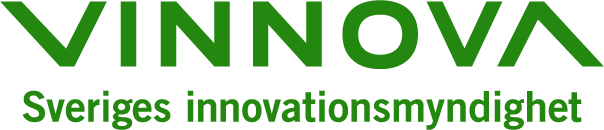